Rule 10
Fouls & Penalties
Rule 10 Fouls & Penalties
Officials can call Four Types of Fouls:
Personal
Intentional
Flagrant
Technical
Rule 10
Personal Fouls:  These are LIVE ball fouls that are committed by a player against another player.  Involves illegal contact which hinders an opponent from performing normal offensive or defensive movements.   Free throws could be awarded.  
Exception--Only one personal foul can take place while the ball is dead.  That is a foul on or against an airborne shooter.
Rule 10
Reminder:  The following acts constitute a Personal Foul when committed against a ball handler/dribbler:
Placing two hands on the player
Placing an extended arm bar on the player
Placing and keeping a hand on the dribbler
Contacting the player more than once with the same hand or alternating hands
A player becomes a ball handler when he or she receives the ball.This would include a player in the post position.
Video Rule Book - Home for extended forearm 
Video Rule Book - Home for two hands/repeated jabbing
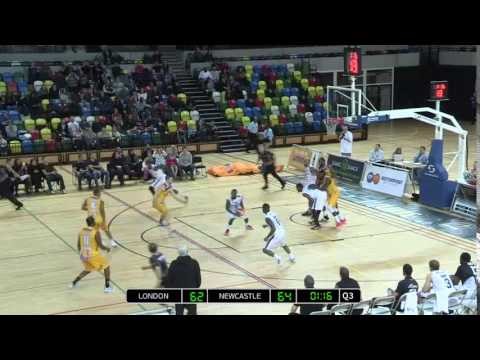 Rule 10
Contact—usually leads to a personal foul
Player shall not hold , push, charge, trip, or impede the progress of an opponent by extending the arm(s), shoulder(s), hip(s), or knee(s), or by bending his/her body into other than a normal position; nor use rough tactics 
Player shall not use hands to inhibit freedom of movement of an opponent or acts as an aid to a player in starting or stopping
Rule 10
Contact
A player shall not use the forearm and/or hand to prevent a player from attacking the ball during a dribble or when throwing for a goal
When a dribbler without contact, gets head and shoulder past an opponent, the opponent (defender) has the greater responsibility for any subsequent contact
Who commits the foul in this play?
Rule 10
Intentional Fouls—Illegal contact designed to negate an opponent’s obvious advantageous position, cause the clock to stop or not to be started.  Contact away from the ball with an opponent who is clearly not involved with play.  EXCESSIVE CONTACT with an opponent while the ball is live or until an airborne shooter returns to the floor.  Contact with a thrower-in who is out of bounds (9-2-10 penalty 4)
Rule 10
Flagrant Fouls:  May be personal or technical and is of a violent or savage nature.  Striking, kicking, or kneeing is considered flagrant personal.  If technical, involves dead-ball contact or non-contact at any time which is extreme or persistent, vulgar or abusive conduct.  Fighting is a Flagrant Foul.  Offender is disqualified (player goes to bench, coach goes to locker room.)  Penalty is 2 free throws and the ball is awarded to the offended team at the spot nearest the foul when this occurs in the backcourt or when it occurs in the frontcourt is awarded to the offended team at the nearest spot of one of the four frontcourt throw-in spots as shown in diagram 5.
Rule 10
Technical Fouls:  Review Rule 4-19-5
Foul by a non-player
Non-contact foul by a player
An intentional or flagrant contact foul while the ball is dead
When a technical foul is called, the offended team is awarded two free throws (to be attempted by any member of the offended team). The ball is awarded OOB to the offended team at the division line opposite the table in the backcourt. 
Except when a double technical foul is called—No Shots, ball awarded at point of interruption
Rule 10
Team Technical:  Assessed for the following—
Not providing name & number of participants and designating 5 starters by the 10 minute mark prior to the tip-off.
After 10 minute limit:
Changing starter unless necessitated by injury or illness to designated starter 
Adding a team member to the book
Changing a number in the book
Player changes jerseys
Players wearing identical numbers
Rule 10
Team Technical (cont.)
Using electronic communication equipment during game (voice, audio OR to video to review game officials’ decisions)
Failing to occupy team bench
Allowing the game to get action less
Not ready to start half or Team delaying game in one of four(4) ways Rule 4-47
Throw-In plane violations
Huddle by either team
Interfering with the ball after a goal
Failure to have the court ready following a time out
Rule 10
Team Technical (cont.)
Have more than five players on the court
Request an excess time out
Commit an unsporting foul
Fail to have all players come onto the court following a time-out or intermission
Allow players to lock arms or grasp a teammate to restrict opponent’s movement
Rule 10
Substitute Technical (charged to the player substitute)
Enter without reporting
Enter without being beckoned by an official
Rule 10
Player Technical
Participate after changing number without reporting change (Flagrant—player disqualified)
PURPOSELY Delay returning to the court after legally being out of bounds
Dunk/Grab rim during a dead ball, pre-game, or intermission. Dunking during pre-game or intermission causes the loss of the coaching box.
Rule 10
Player Technical (cont.)
Illegally contact the backboard/ring by putting hand on ring/backboard to gain an advantage or INTENTIONALLY Slapping the backboard or causing the ring to vibrate while a try/tap is in flight or is in the cylinder
Delay the game by:
Preventing the ball from being made live promptly
Not giving the ball to nearest official immediately after a whistle
Free-thrower not in Free-Throw semi-circle
Repeated throw-in violations
Rule 10
Player Technical:
Unsporting Foul
Disrespectfully Addressing/Contacting an official
Using profane/inappropriate language or obscene gestures
Taunting/Baiting an opponent
Face Guarding
Climbing on or Lifting teammate to secure greater height
Faking being fouled (Flopping), attempting a free throw  or accepting a foul to which a player was not entitled
Rule 10
Player Technical (cont.)
Using Tobacco
Removing uniform (jersey, pants, skirt) in visual confines of the playing area.
Leave the playing court for unauthorized reason to demonstrate resentment, disgust, or intimidation
Intentionally or Flagrantly contacting an opponent during a dead ball
FIGHTING
Goaltending during a Free Throw
Reach through the boundary plane and touch the ball during a throw in
Rule 10
Bench Technical
The head coach nor bench personnel can commit unsporting fouls like listed above in Player Technical
Cannot stand in front of team bench while the clock is running.  Personnel must remain seated most of the time unless:
Reacting spontaneously to a good play by a team member
Reporting to the table to substitute
Rule 10
Head Coaches Rule
SC uses a 28’ COACHING box.  Coach may stand in it.  Coach loses privilege to stand in coaching box if he receives a Direct or Indirect Technical Foul
Head Coach and any assistant(s) may enter court when there is a fight, so he can prevent the situation from escalating
Shall not permit team members to leave the bench area and/or playing court for unauthorized reason
Penalty is 2 free throws plus ball for throw-in at division line opposite the table in the backcourt. .